鳳土木事務所／公園課
令和７年４月
【概要版】浜寺公園マネジメントプラン（案）
		『日本最古の公園の一つとして、歴史ある松林景観を守り、ばら庭園やプール、交通遊園など個性ある施設を活かし、賑わいのある公園』
①取組基本方針
公園の特色を活かす
民間活力の導入
安全・安心・快適
都市の環境を保全
・多種多様な公園施設と、公園を代表する松林や園内の歴史的遺産との相乗効果による賑わいづくりを進める公園
・日本の原風景の中にバラの彩りを取り入れたばら庭園など、公園の特徴を活かし、文化を発信する公園
・	公園の豊かな緑の中で、飲食機能の充実等により憩いのひと時を過ごすことのできる公園
・遊戯施設や運動施設などの施設を充実させ、多様なアクティビティを一年中楽しめる公園
・	明治から続く日本で最も古い公園のひとつとして、松林を活用した環境学習を行うなど風景・歴史的遺産を含めた公園のみどり全体を守り、次世代に引き継ぐ公園
・	広域避難場所として、周辺地域の避難者を災害発生時の市街地火災等から守る公園
②ゾーンの設定
③ゾーン別の方針
④取組の主な方針
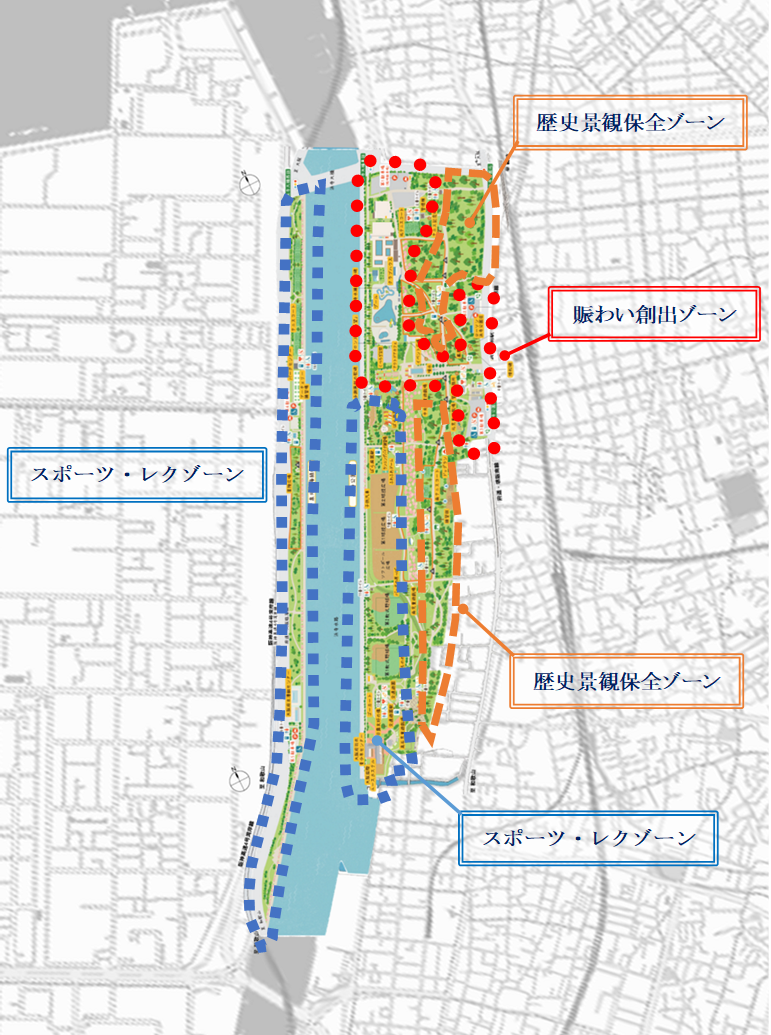 <参考>公園の概要
・概要：
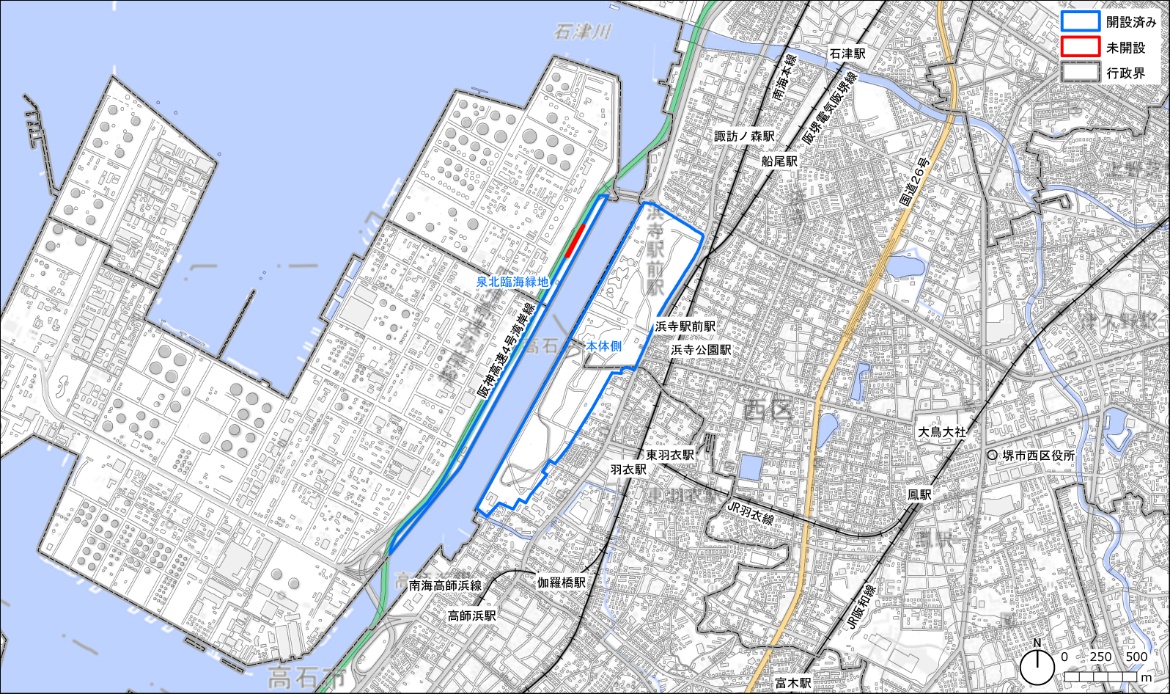 明治６年12月に太政官布達により日本で最も古い公園のひとつとして、府の設置管理する公園として開設された。第２次大戦後、米軍に接収され、一時は公園機能を失ったが、昭和33年に返還され、その後公園の再整備が行われ、一般の利用が再開された。昭和44年、浜寺公園と一体的に府が管理することになった。
・開設面積：75.1　ha
・年間利用者数（令和5年度）：約237万人
・開設年度：明治6年12月24日
・主要施設：
中央エントランス広場、ばら庭園、噴水、休憩所、児童遊戯場、休憩施設（本体側3か所、泉北臨海緑地1か所）、プール、テニスコート、軟式野球場、球技広場、ソフトボール広場、アーチェリー練習場、交通遊園、駐車場、便所、売店（コンビニエンスストア）、公園管理事務所、車庫、倉庫、苗圃、プールクラブハウス、北テニスコート管理棟、泉北臨海緑地パークセンター
周辺見取り図
出典：国土地理院基盤地図情報25000「大阪府」、地理院タイル・淡色地図、
国土交通省国土数値情報 を加工して作成